The Republic Flounders
CHW 3MR 
Lesson 53
The Republic Flounders
Learning Goal: 
Explain the flaws in the Republic that led to the struggle for survival

Review the rise of the Republic
Note and Discussion
Video and note-taking
Finish Chapter 5 & 6 questions
Review Questions
How did Rome’s location give it strength? 
What does SPQR stand for? 
How was the Roman Republic led? 
How did the Republic resemble an empire? 
What happened to lands on the borders of Rome? 
How did the Punic wars impact Rome and her sense of power?
How did Rome attempt to manage those who had been displaced? 
What do you think leads to the end of the Republic?  Use evidence to support your answer.
Seduction of Power
Rome continued to expand, often neglecting those at home
Only the senators and other patricians gained wealth from this expansion
Led to discontent at home as more plebeians wanted access to the privileges of citizenship
Economically, everything was out of balance
Those in power failed to recognize the seriousness of this problem
The Tragedy of the Gracchi
In 133 BCE, a reformer named Tiberius Gracchus was elected to solve the problem of the urban poor
He set about redistributing land that had been illegally seized by the richer members of society
He announced that he would run for re-election (unheard of) and caused a riot
300 people were killed including Tiberius
In 123 BCE, his brother Gaius Gracchus was elected tribune
also a reformer
instituted a free, monthly supply of grain
proposed new colonies in cities destroyed during the Punic Wars
wanted to give some freedom to non-Roman citizens
received unanimous opposition to his ideas
was declared a ‘public enemy’, attacked and killed in 121 BCE
Why did they fail?
Perhaps they were reformers in too much of a hurry
Pitted the Assembly against the Senate which intensified class divisions
Led to Romans killing Romans
May actually have hastened the end of the Republic because it weakened the role of the moderating voice of the Senate
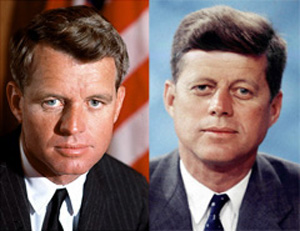 Marius’ Mules
Gaius Marius became tribute in 119 BCE
Was a very successful military officer
Not very sophisticated but believed he had learned much about ruling from his experiences
Developed a volunteer army (rather than a conscripted one)
He reorganized the legions 
These reforms were really successful
Let small farmers stay on their land; agriculture remained prosperous while military remained strong
But soldiers became more loyal to their generals
Citizenship
Those who were not citizens of Rome, but lived on the Italian peninsula were unhappy with the lack of control they had in their lives
they demanded some of the privileges of Roman citizenship
protection by the law
favourable tax status
a war broke out in 90 BCE
several concessions were made
when Julius Caesar invaded the entire south of Italy, in 49 BCE, all of Italy gained Roman citizenship
The First Triumvirate
Romans knew any man with a powerful army could take power, going against the constitution
3 men, Pompey the Great, Crassus, and Julius Caesar
they cared more for military expansion than constitutional reform
formed a Triumvirate (rule of 3) in 60 BCE, and divided Rome amongst themselves
Caesar gained glory by taking over much of southwest Europe; Crassus crushed the slave revolt led by Spartacus; and Pompey vanquished pirates in the Mediterranean
Crassus was killed by Parthians in 53 BCE
Caesar and Pompey opposed each other
Caesar led his army into Italy (crossed the Rubicon River) and drove Pompey into Egypt
Pompey’s army was defeated and Pompey was decapitated
In 46 BCE, Caesar named himself dictator for 10 years (which later became life)
He abused his power and lived as a king
On March 15, 44 BCE, he was murdered by Brutus, Cassius, and other conspirators